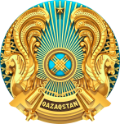 МИНИСТЕРСТВО ЭКОЛОГИИ, ГЕОЛОГИИ И ПРИРОДНЫХ РЕСУРСОВ РЕСПУБЛИКИ КАЗАХСТАН
ПРОЕКТ ЭКОЛОГИЧЕСКОГО КОДЕКСА РКИ СОПУТСТВУЮЩИЙ К НЕМУ ЗАКОНОПРОЕКТ
Нур-Султан
2020 г.
ЭКОЛОГИЧЕСКИЕ ПРОБЛЕМЫ
СИСТЕМНЫЕ ЭКОЛОГИЧЕСКИЕ ПРОБЛЕМЫ
Уровень загрязнения атмосферного воздуха
из 45 городов: 
7 – очень высокий
10 – высокий 
20 – повышенный

Загрязнение поверхностных вод 
вода из 141 водного объекта:
55 - непригодна для всех видов водопользования
14 – пригодна для некоторых видов промышленности 
33 – пригодна для орошения и промышленности
Износ или отсутствие канализационных очистных сооружений из 86 городов:
в 27 - отсутствуют или полностью изношены КОС
в 26 - требуется модернизация и реконструкция

Отсутствие полигонов ТБО с сортировкой и переработкой отходов 
из 3,2 тыс. полигонов 18,2% соответствуют экологическим и санитарным требованиям 

Исторические загрязнения 
в республиканскую собственность передано 16 объектов размещения опасных отходов, 5 из них ликвидировано
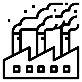 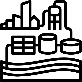 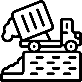 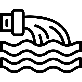 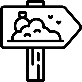 ЛОКАЛЬНЫЕ ЭКОЛОГИЧЕСКИЕ ПРОБЛЕМЫ
Актобе: загрязнение подземных вод песчаного массива Кокжиде;
Атырау: поля испарения «Тухлая балка»;
Мангистау: хвостохранилище «Кошкар-Ата» и загрязнение нефтешламами;
Караганда: проблема вывоза и утилизации контейнеров с конденсаторами, содержащими полихлордифенил на территории радиолокационной станции «Дарьял-У»;
ВКО: наличие локальных очагов радиоактивного загрязнения;
2
МИНИСТЕРСТВО ЭКОЛОГИИ, ГЕОЛОГИИ И ПРИРОДНЫХ РЕСУРСОВ РЕСПУБЛИКИ КАЗАХСТАН
ОБЪЕМ ВЫБРОСОВ В РАЗРЕЗЕ РЕГИОНОВ
2,4 млн. тонн 
эмиссий за 2019 г.
56%
эмиссий приходятся на 2 области (Карагандинская и Павлодарская)
СКО
Павлодарская
Высокий уровень загрязнения атмосферного воздуха в: 
 Атырау;
 Усть-Каменогорск;
 Темиртау;
 Павлодар;
 Караганда;
 Жезказган.
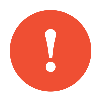 Акмолинская
ЗКО
ВКО
Костанайская
Актюбинская
Карагандинская
28
81
130
115
182
118
56
27
43
78
55
718
520
124
Атырауская
тыс. т
тыс. т
тыс. т
тыс. т
тыс. т
тыс. т
тыс. т
тыс. т
тыс. т
тыс. т
тыс. т
тыс. т
тыс. т
тыс. т
Алматинская
Кызылординская
Жамбылская
Мангистауская
Туркестанская
3
МИНИСТЕРСТВО ЭКОЛОГИИ, ГЕОЛОГИИ И ПРИРОДНЫХ РЕСУРСОВ РЕСПУБЛИКИ КАЗАХСТАН
ПРИНЦИПЫ ЭКОЛОГИЧЕСКОГО КОДЕКСА
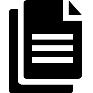 Проект ЭК –  принципиально новый документ, разработанный на основе подходов стран-членов ОЭСР
ПРИНЦИПЫ ГОСУДАРСТВЕННОЙ ЭКОЛОГИЧЕСКОЙ ПОЛИТИКИ
принцип предотвращения
принцип устойчивого развития
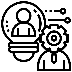 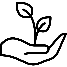 принцип исправления
принцип интеграции
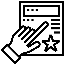 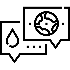 принцип предосторожности
принцип общественного участия
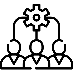 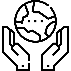 принцип доступности экологической информации
принцип пропорциональности
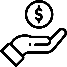 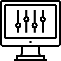 принцип «загрязнитель платит»
принцип экосистемного подхода
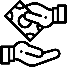 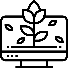 4
МИНИСТЕРСТВО ЭКОЛОГИИ, ГЕОЛОГИИ И ПРИРОДНЫХ РЕСУРСОВ РЕСПУБЛИКИ КАЗАХСТАН
ВНЕДРЕНИЕ НАИЛУЧШИХ ДОСТУПНЫХ ТЕХНОЛОГИЙ (НДТ)
С 2025 года вводится механизм наилучших доступных технологий
Пример 1
в течении 10 лет
Пример 2
с 2025 года
Справочно: В ЕС в результате внедрения НДТ в части технологий очистки выбросов в атмосферу было сокращено NO2 на 69%, SO2 на 94%, а также пыль/твердые частицы на 94%. 
Снижение загрязнения воздуха является долгосрочной системной мерой (опыт ЕС – 15 лет)
5
5
МИНИСТЕРСТВО ЭКОЛОГИИ, ГЕОЛОГИИ И ПРИРОДНЫХ РЕСУРСОВ РЕСПУБЛИКИ КАЗАХСТАН
ЭКОНОМИЧЕСКИЕ МЕРЫ СТИМУЛИРОВАНИЯ ВНЕДРЕНИЯ НДТ
По предварительным данным, за 2019 год плата за эмиссии предприятиями составила 96 млрд. тенге.
	Кроме этого, в 2019 году компаниями направлены на природоохранные мероприятия около 145 млрд. тенге.  
	В совокупности это составляет более 240 млрд. тенге.
	Учитывая, что период внедрения НДТ составляет до 10 лет, потенциально накопленные предприятиями средства на модернизацию производства для целей внедрения НДТ составят более 2 трлн. тг.
* предварительные данные
6
6
МИНИСТЕРСТВО ЭКОЛОГИИ, ГЕОЛОГИИ И ПРИРОДНЫХ РЕСУРСОВ РЕСПУБЛИКИ КАЗАХСТАН
ТЕКУЩАЯ СИТУАЦИЯ В ОБРАЩЕНИИ С ОТХОДАМИ
34% – доля переработки промышленных отходов в целом по РК в 2019 году.
14,9% – доля переработки ТБО в целом по РК 2019 году.
СКО
19,91%
10,78%
Павлодарская
Акмолинская
Костанайская
34,06%
15,00%
ЗКО
14,86%
3,02%
20,25%
10,30%
г. Нур-Султан
31,45%
8,60%
0,00%
15,92%
ВКО
74,55%
3,28%
Актюбинская
Атырауская
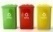 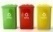 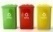 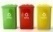 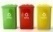 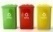 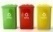 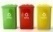 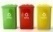 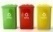 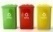 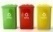 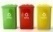 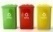 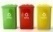 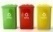 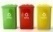 13,35%
10,00%
Карагандинская
62,41%
10,44%
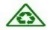 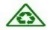 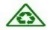 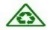 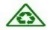 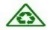 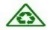 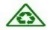 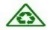 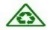 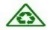 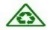 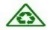 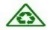 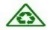 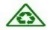 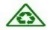 42,15%
17,42%
Алматинская
0,00%
23,28%
Кызылординская
Жамбылская
22,50%
10,78%
Мангистауская
13,89%
8,53%
Туркестанская
г. Алматы
43,83%
33,80%
0,07%
10,05%
4,50%
10,95%
г. Шымкент
- раздельный сбор
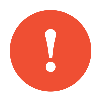 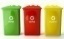 4.1%
18.3%
- Выше среднего значения в РК
- Ниже среднего значения в РК
- сортировка
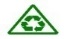 7
МИНИСТЕРСТВО ЭКОЛОГИИ, ГЕОЛОГИИ И ПРИРОДНЫХ РЕСУРСОВ РЕСПУБЛИКИ КАЗАХСТАН
ПЕРЕРАБОТКА ТВЕРДО-БЫТОВЫХ ОТХОДОВ
«Waste to Energy»

сжигание отходов с последующим получением электроэнергии по аналогии с ВИЭ (Директивы Европейского парламента и Совета Европейского Союза 2010/75/ЕС «О промышленных выбросах», 91/689/ЕС «Об опасных отходах», 2008/98/EC «Об отходах»)
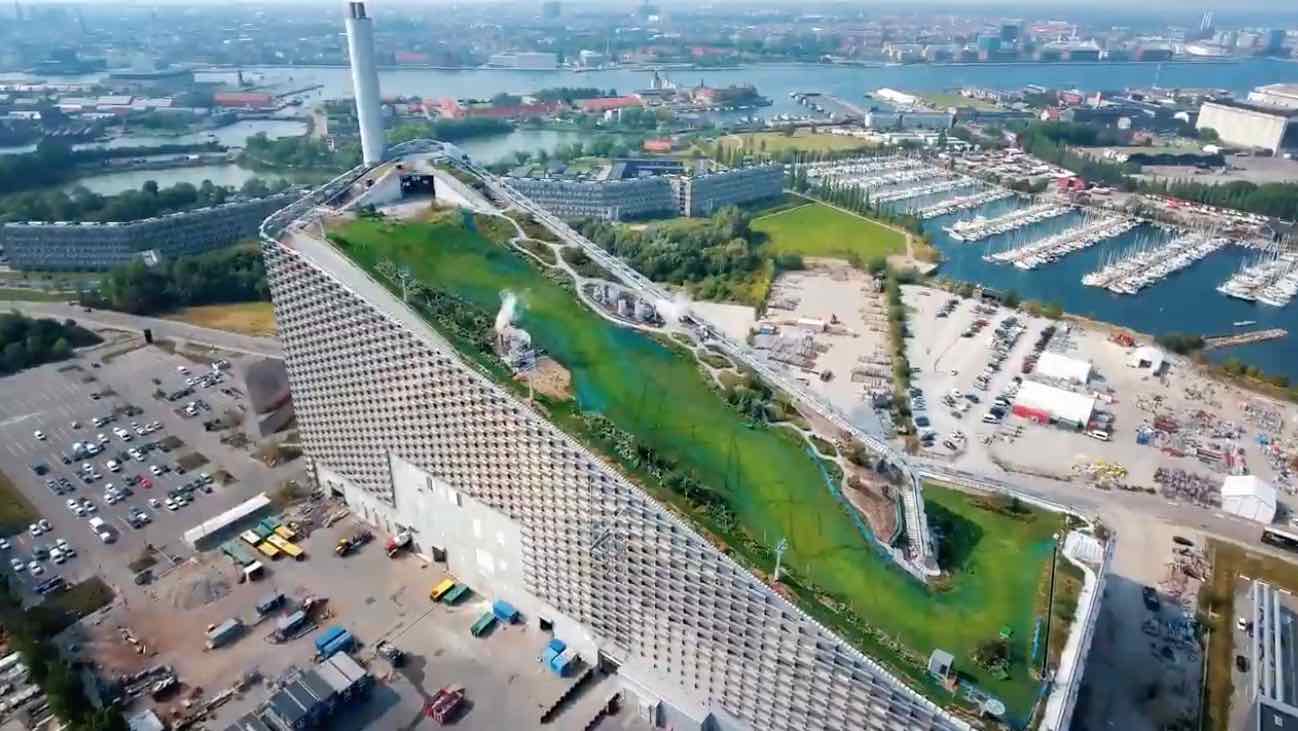 ПРИЧИНЫ НЕОБХОДИМОСТИ ВНЕДРЕНИЯ «WASTE TO ENERGY»

отсутствие должного уровня переработки ТБО; 
низкие тарифы на сбор и вывоз мусора;
инвестиционная непривлекательность и нерентабельность отрасли.
Технология Waste to Energy с выработкой 
синтетического газа в Копенгагене
8
МИНИСТЕРСТВО ЭКОЛОГИИ, ГЕОЛОГИИ И ПРИРОДНЫХ РЕСУРСОВ РЕСПУБЛИКИ КАЗАХСТАН
ВНЕДРЕНИЕ РЕГУЛЯТОРНЫХ ИНСТРУМЕНТОВ В ДЕЯТЕЛЬНОСТИ ПО ОБРАЩЕНИЮ С ОТХОДАМИ
РЕГУЛИРОВАНИЕ ДЕЯТЕЛЬНОСТИ ПО             ОБРАЩЕНИЮ С ОТХОДАМИ
лицензирование 
- на восстановление и удаление опасных отходов
уведомление – 
на сбор и вывоз отходов
ПРИЧИНЫ НЕОБХОДИМОСТИ ВНЕДРЕНИЯ РЕГУЛЯТОРНЫХ ИНСТРУМЕНТОВ:
наличие фактов нарушений при обращении с отходами (несанкционированные места размещения отходов, незаконное захоронение опасных отходов без предварительного обезвреживания);
отсутствие механизмов контроля и регулирования данной сферы.
9
МИНИСТЕРСТВО ЭКОЛОГИИ, ГЕОЛОГИИ И ПРИРОДНЫХ РЕСУРСОВ РЕСПУБЛИКИ КАЗАХСТАН
КЛАССИФИКАТОР ОТХОДОВ
ПРОБЛЕМЫ И ПУТИ РЕШЕНИЯ
Недостатком действующего классификатора отходов является возможность интерпретации в кодировке одного и того же отхода по-разному. 
Новый классификатор отходов, основанный на европейском каталоге отходов, предлагает отойти от уровней опасности отходов, а также классифицировать не только опасные, но и неопасные отходы.
ПРЕИМУЩЕСТВА ЕВРОПЕЙСКОГО КАТАЛОГА ОТХОДОВ
Возможность оценки содержания опасных веществ в классифицируемых отходах
Группирование отходов по признаку идентичности свойств, видов деятельности или процессов
Простота и удобство в классификации за счет маркировки опасных отходов «звездочкой»
Принципиальное деление отходов на «опасные» и «не опасные» (без уровней опасности)
10
МИНИСТЕРСТВО ЭКОЛОГИИ, ГЕОЛОГИИ И ПРИРОДНЫХ РЕСУРСОВ РЕСПУБЛИКИ КАЗАХСТАН
РЕАЛИЗАЦИЯ ЭКОЛОГИЧЕСКОГО ПРИНЦИПА «ЗАГРЯЗНИТЕЛЬ ПЛАТИТ И ИСПРАВЛЯЕТ»
«Загрязнитель платит»
ВОССТАНОВИТЕЛЬНАЯ ФУНКЦИЯ
ПРЕВЕНТИВНАЯ ФУНКЦИЯ
загрязнитель должен быть заинтересован в снижении загрязнения, поскольку экологические штрафы очень высоки.
загрязнитель должен нести затраты на очистку от уже нанесенного ущерба.
Механизмы реализации принципа «загрязнитель платит»
11
МИНИСТЕРСТВО ЭКОЛОГИИ, ГЕОЛОГИИ И ПРИРОДНЫХ РЕСУРСОВ РЕСПУБЛИКИ КАЗАХСТАН
РЕАЛИЗАЦИЯ ПАРИЖСКОГО СОГЛАШЕНИЯ
Цель – 15% снижения объема выбросов к 2030 году от уровня 1990 года.
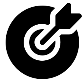 Прогноз выбросов парниковых газов (млн. тонн СО2)
1990 год
386
373
328
Парижское соглашение
2014
Глобальный тренд развития стран направлен на сокращение выбросов до нулевого уровня (в Норвегии, Швеции, Великобритании уже приняты законы о нулевых выбросах парниковых газов к 2050 г.)
В 2014 году выбросы парниковых газов в РК уже превысили уровень, заложенный в Парижском соглашении.
Будет разработан Сценарный план реализации Соглашения для определения необходимых мер по выполнению принятых обязательств.
12
Прогноз. выбросы
МИНИСТЕРСТВО ЭКОЛОГИИ, ГЕОЛОГИИ И ПРИРОДНЫХ РЕСУРСОВ РЕСПУБЛИКИ КАЗАХСТАН
АДАПТАЦИЯ К ИЗМЕНЕНИЮ КЛИМАТА
ПРИОРИТЕТНЫЕ УЯЗВИМЫЕ СФЕРЫ
СЕЛЬСКОЕ ХОЗЯЙСТВО
Риски: ожидается снижение урожайности яровой пшеницы к 2030 году на 13-37%, а к 2050 году - на 20-49%.
Решение: технологии орошения, системы страхования, информ. обеспечение, учет  погодных условий.
ВОДНОЕ ХОЗЯЙСТВО
Риски:  доступность воды в Казахстане и среднегодовой объем водных ресурсов к 2030 году может снизиться еще на 30% 
Решение: улучшение состояния поливной инфраструктуры, внедрение современных водосберегающих технологий.
ПРИЧИНЫ:
Повышение 
температуры воздуха, 
пожары, засуха,          экстремальные погодные явления, стихийные бедствия
ЛЕСНОЕ ХОЗЯЙСТВО
Риски: пожары, деградация леса, болезни леса, низкий уровень воспроизводства и устойчивости.
Решение: внедрить систему мониторинга за лесами, лесовосстановление.
ГРАЖДАНСКАЯ ЗАЩИТА
Риски: паводки, наводнения, сели и т.д.
Решение: ранняя система оповещений, предупреждений, применение защитных технологий, обучение населения
Снижение рисков для уязвимых отраслей экономики РК повысит эффективность процессов диверсификации экономики и достижения целей устойчивого развития
13
МИНИСТЕРСТВО ЭКОЛОГИИ, ГЕОЛОГИИ И ПРИРОДНЫХ РЕСУРСОВ РЕСПУБЛИКИ КАЗАХСТАН
СТРАТЕГИЧЕСКАЯ ЭКОЛОГИЧЕСКАЯ ОЦЕНКА (СЭО)
ПРЕИМУЩЕСТВА СЭО
Обеспечивает высокую степень защиты окружающей среды и здоровья населения
Улучшает качество планирования
Способствует определению новых возможностей развития
Помогает избежать дорогостоящих ошибок 
Повышает эффективность принятия решений и укрепляет государственное управлении
ПРОВЕДЕНИЕ СЭО НА ПРИМЕРЕ ПРОГРАММЫ ТРАНСПОРТНОЙ ИНФРАСТРУКТУРЫ
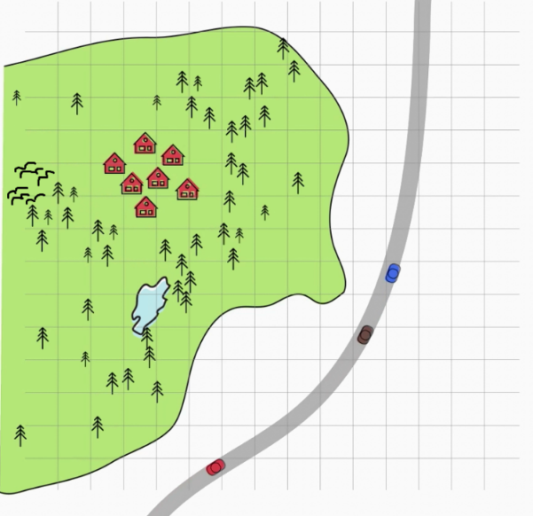 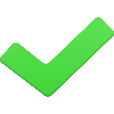 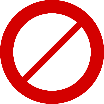 Альтернатива 2
Альтернатива 1
14
МИНИСТЕРСТВО ЭКОЛОГИИ, ГЕОЛОГИИ И ПРИРОДНЫХ РЕСУРСОВ РЕСПУБЛИКИ КАЗАХСТАН
НОВЫЕ ПОДХОДЫ ОЦЕНКИ ВОЗДЕЙСТВИЯ НА ОКРУЖАЮЩУЮ СРЕДУ (ОВОС)
НОВАЯ РЕДАКЦИЯ ЭК
ДЕЙСТВУЮЩАЯ РЕДАКЦИЯ ЭК
I
ОВОС охвачены объекты I категории ~ 2,6 тыс предприятий
2,2 тыс. предприятий (объекты производства металлургии, строит. мат. и др. малой мощности) – СКРИНИНГ
II
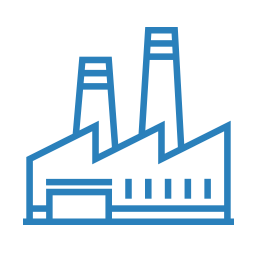 ОВОС охвачены объекты I-IV категории 
~ 19 тыс. предприятий
3,5 тыс. предприятий (объекты производства бытовой химии, полиуретана и т.д.) -  Уведомительный порядок
III
IV
10,7 тыс. предприятий (объекты общественного питания и т.д.) – освобождается  от ОВОС
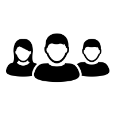 Участиях общественности осуществляется единожды
Участие общественности в каждой из 4 стадий
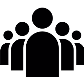 1
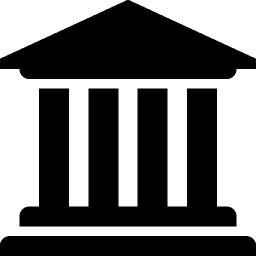 Институт коллегиального рассмотрения ОВОС
1
2
3
4
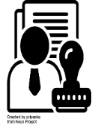 Заключение выдается уполномоченным органом
Стадия послепроектного анализа
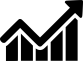 15
МИНИСТЕРСТВО ЭКОЛОГИИ, ГЕОЛОГИИ И ПРИРОДНЫХ РЕСУРСОВ РЕСПУБЛИКИ КАЗАХСТАН
УЧАСТИЕ ОБЩЕСТВЕННОСТИ
СЭО (НА  КАЖДОЙ ИЗ 4 СТАДИЙ)
4
оценка качества отчета по СЭО
3
подготовка отчета по СЭО
2
определение сферы охвата отчета по СЭО
1
определение необходимости проведения СЭО
ОВОС (НА КАЖДОЙ ИЗ 4 СТАДИЙ)
4
заключение о результатах ОВОС
3
отчет ОВОС
2
1
сфера охвата ОВОС
заявление о намерениях
16
МИНИСТЕРСТВО ЭКОЛОГИИ, ГЕОЛОГИИ И ПРИРОДНЫХ РЕСУРСОВ РЕСПУБЛИКИ КАЗАХСТАН
НОРМАТИВЫ КАЧЕСТВА ОКРУЖАЮЩЕЙ СРЕДЫ
Действующая редакция
Проект Экологического кодекса
Основными критериями экологических нормативов качества является воздействие не только на здоровье человека, но и на экосистемы в целом, для оздоровления.
Учтены: 
химические, физические показатели состояния окружающей среды 
индикаторы качества природной среды

Система нормирования основана на определении параметров загрязнения на границе области воздействия и в районе активного загрязнения по качественному составу с переходом на удельный норматив загрязнения на единицу выпускаемой продукции.
К примеру: для объектов I категории область воздействия будет определятся индивидуально в зависимости от уровня загрязнения. При этом, уровень загрязнения на границе воздействия будет сопоставлен с состоянием близлежащей территорией не подвергшейся антропогенному загрязнению, что будет стимулировать к внедрению НДТ.
Основным критерием нормативов качества окружающей среды является воздействие на здоровье человека в соответствии с санитарно-гигиеническими нормативами (СЭС), и не учитывают воздействие на растительность и экосистемы
Количество нормируемых параметров значительно превышает количество параметров, используемых в странах ОЭСР. 
Система нормирования определяет параметры загрязнения вредных веществ на источниках выбросов, сбросов, размещения отходов и на границе (радиусе) санитарно-защитной зоны по качественному и количественному составу.
К примеру для объектов I категории размер СЗЗ составляет 0,5-7 км., в зависимости от санитарной классификации производственных объектов, и не приводит к существенному улучшению состояния окружающей среды.
17
МИНИСТЕРСТВО ЭКОЛОГИИ, ГЕОЛОГИИ И ПРИРОДНЫХ РЕСУРСОВ РЕСПУБЛИКИ КАЗАХСТАН
ПЛАТА ЗА ЭМИССИИ И ЦЕЛЕВОЕ РАСХОДОВАНИЕ СРЕДСТВ НА ПРИРОДООХРАННЫЕ МЕРОПРИЯТИЯ
ДЕЙСТВУЮЩАЯ ПРАКТИКА
РЕФОРМА
Законопроектом предусмотрено расходование поступающей платы за эмиссии в окружающую среду на природоохранные мероприятия в размере 100% от поступлений платы
18
МИНИСТЕРСТВО ЭКОЛОГИИ, ГЕОЛОГИИ И ПРИРОДНЫХ РЕСУРСОВ РЕСПУБЛИКИ КАЗАХСТАН
АВТОМАТИЗИРОВАННАЯ СИСТЕМА МОНИТОРИНГА ВЫБРОСОВ (АСМ)
АСМ отслеживает показатели эмиссий в окружающую среду на основных стационарных источниках эмиссий и имеющая онлайн-связь с информационной системой уполномоченного органа.
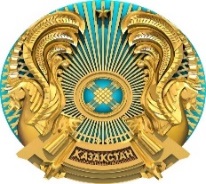 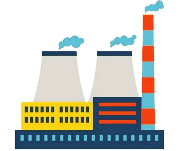 данные по выбросам
Министерство экологии геологии и природных ресурсов РК
Природопользователи
I категории
нефтяные производство
ОЖИДАЕМЫЙ ЭФФЕКТ:

Обеспечение достоверной и своевременной информации о выбросах;

Своевременное реагирование на нарушения;

Информирование населения о качестве атмосферного воздуха в онлайн режиме.
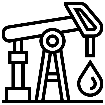 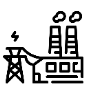 производство электрической энергии
металлургическое производство
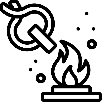 производство неорганических 
хим. веществ и хим. продуктов
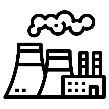 производство неметаллической минеральной продукции
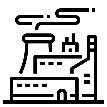 19
МИНИСТЕРСТВО ЭКОЛОГИИ, ГЕОЛОГИИ И ПРИРОДНЫХ РЕСУРСОВ РЕСПУБЛИКИ КАЗАХСТАН
СОВЕРШЕНСТВОВАНИЕ МЕХАНИЗМОВ ГОСУДАРСТВЕННОГО КОНТРОЛЯ
НЕЗАМЕДЛИТЕЛЬНОЕ РЕАГИРОВАНИЕ НА НАРУШЕНИЯ
ПРЕДЛАГАЕМЫЙ МЕХАНИЗМ
ТЕКУЩИЙ МЕХАНИЗМ
В тот же день
В тот же день
Жалоба
Жалоба через СМИ
Уведомление субъекта контроля за сутки до проверки
1-2 дня
В тот же день
Проверка 
(отбор проб выброса, сброса)
1 день
Регистрация акта о назначении в прокуратуре
На следующий день
Вручение акта о назначении (руководителю или представителю)
1-3 дня
Регистрация акта о назначении
Проверка начинается по истечении 3-6 дней
Проверка начинается в тот же день
Причина внедрения механизма
Потеря времени и неактуальность проведения лабораторных исследований (3-5 дней);
Несвоевременное реагирование и пресечение экологических нарушений.
Примеры
по факту загрязнения оз. Алаколь проверка назначена по истечении 5 дней
по факту гибели рыб в р. Жайык в отношении «АтырауСуАрнасы» проверка назначена по истечении 11 дней
20
МИНИСТЕРСТВО ЭКОЛОГИИ, ГЕОЛОГИИ И ПРИРОДНЫХ РЕСУРСОВ РЕСПУБЛИКИ КАЗАХСТАН
ПЛАНИРУЕМЫЕ РЕЗУЛЬТАТЫ К 2030 ГОДУ
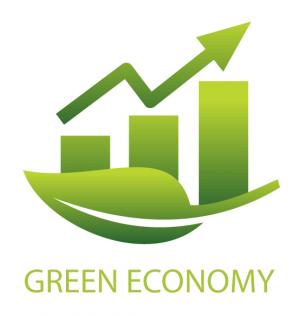 ДОСТИЧЬ ПОКАЗАТЕЛЕЙ КОНЦЕПЦИИ ПО ПЕРЕХОДУ РК К ЗЕЛЕНОЙ ЭКОНОМИКЕ:
по улучшению качества атмосферного воздуха доведя до европейского уровня; 
по увеличению доли переработки отходов к их образованию.
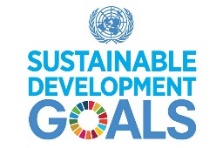 РЕАЛИЗОВАТЬ ЦЕЛИ УСТОЙЧИВОГО РАЗВИТИЯ ПО УЛУЧШЕНИЮ КАЧЕСТВА ПОВЕРХНОСТНЫХ ВОД
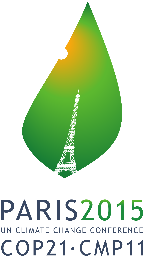 ВЫПОЛНИТЬ ПРИНЯТЫЕ ОБЯЗАТЕЛЬСТВА ПО ПАРИЖСКОМУ СОГЛАШЕНИЮ 
      ПО СНИЖЕНИЮ ВЫБРОСОВ ПАРНИКОВЫХ ГАЗОВ
21
МИНИСТЕРСТВО ЭКОЛОГИИ, ГЕОЛОГИИ И ПРИРОДНЫХ РЕСУРСОВ РЕСПУБЛИКИ КАЗАХСТАН
СПАСИБО ЗА ВНИМАНИЕ !